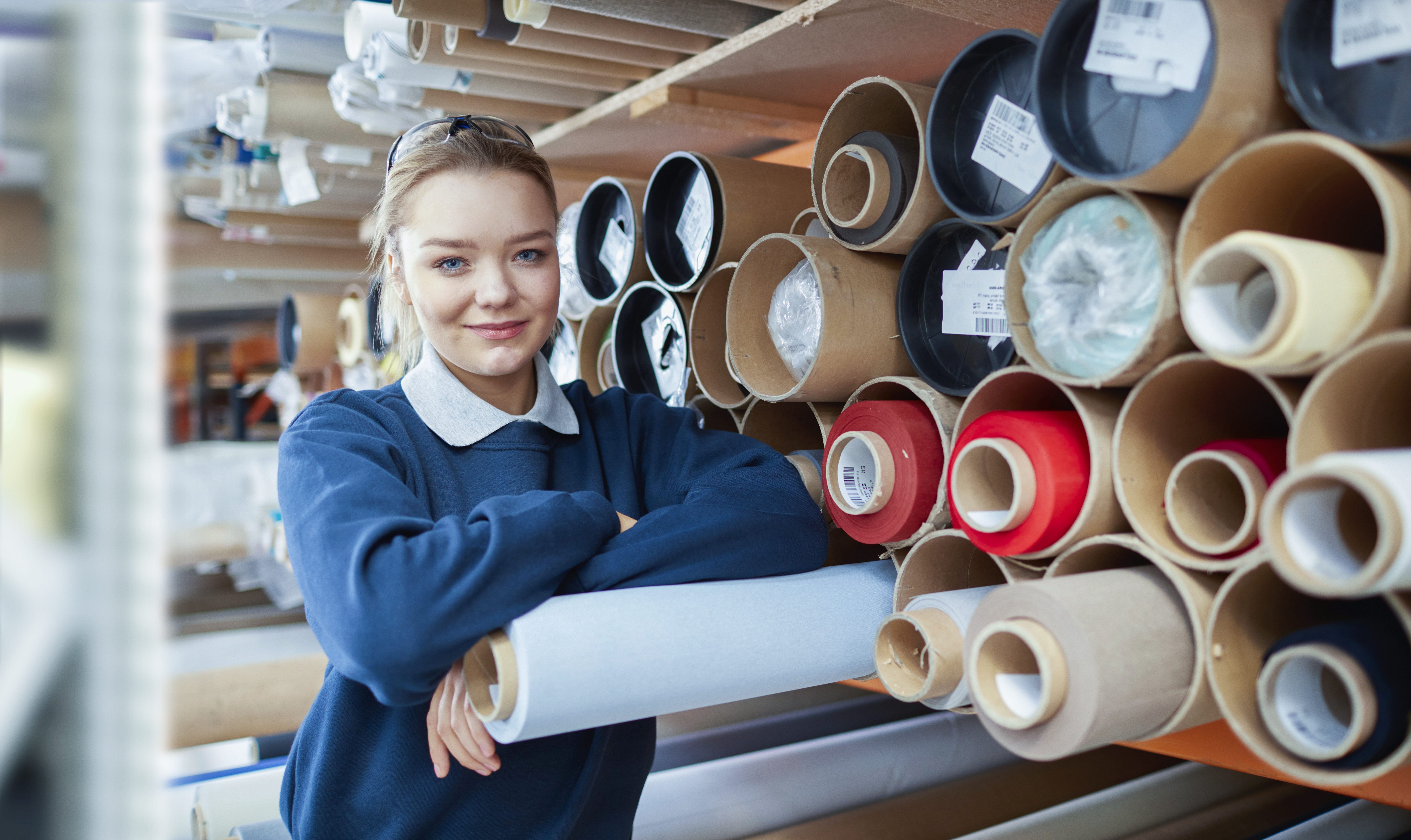 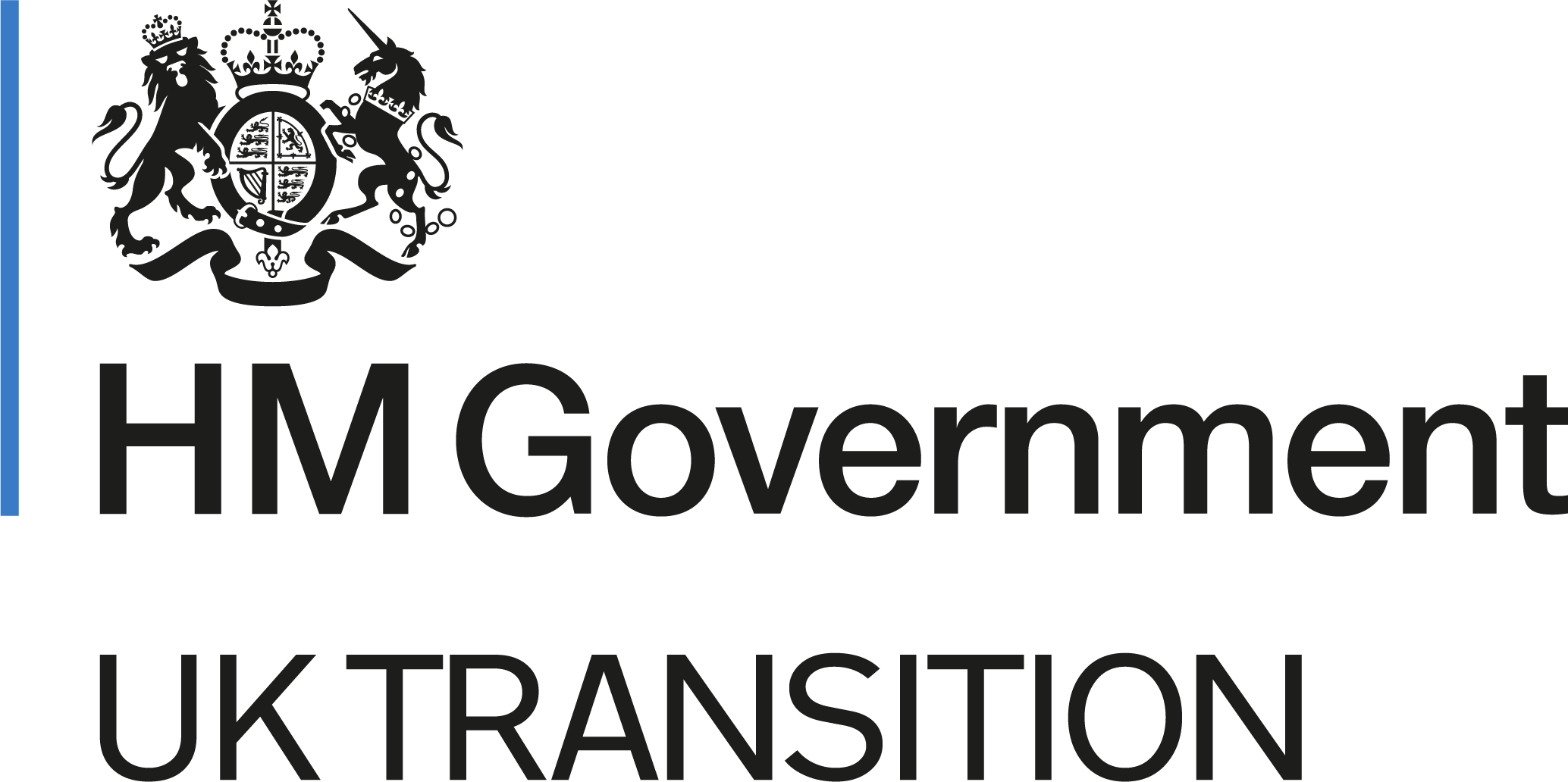 TRADING WITH THE EU AND NORTHERN IRELAND – SME TOOLKIT
iNEW RULES ARE IN PLACE FOR TRADINGi
The UK has left the EU and trade relations are now governed by the Trade and Cooperation Agreement (TCA). 
Where the UK has trading agreements with the rest of the world, these will continue. The UK has signed a number of trade agreements and is negotiating further deals. You can view details of the UK’s trade agreements here.
Northern Ireland businesses will have unrestricted access to the rest of the UK market, but new rules are in place for moving goods into, out of, or through Northern Ireland.
This pack gives a summary of actions your business may need to take. For a personalised list use the Brexit Checker Tool. Ongoing information is available by signing up to the Post Transition Business Bulletin.
Contents:
Support for SMEs                                               4
Importing goods from the EU                          5
Exporting goods to the EU                               6
Providing Services to and in the EU               7
Travelling to the EU for Business                    8
Trade to and from NI                                        9
Hiring EU Citizens (excl Ireland)                    10
Data                                                                     11
Intellectual Property                                       12
Further Support                                               13
Useful Numbers                                                14
Glossary                                                             15
Last updated: 1 March 2021
2
iCHECK WHAT ACTIONS ARE NEEDEDi
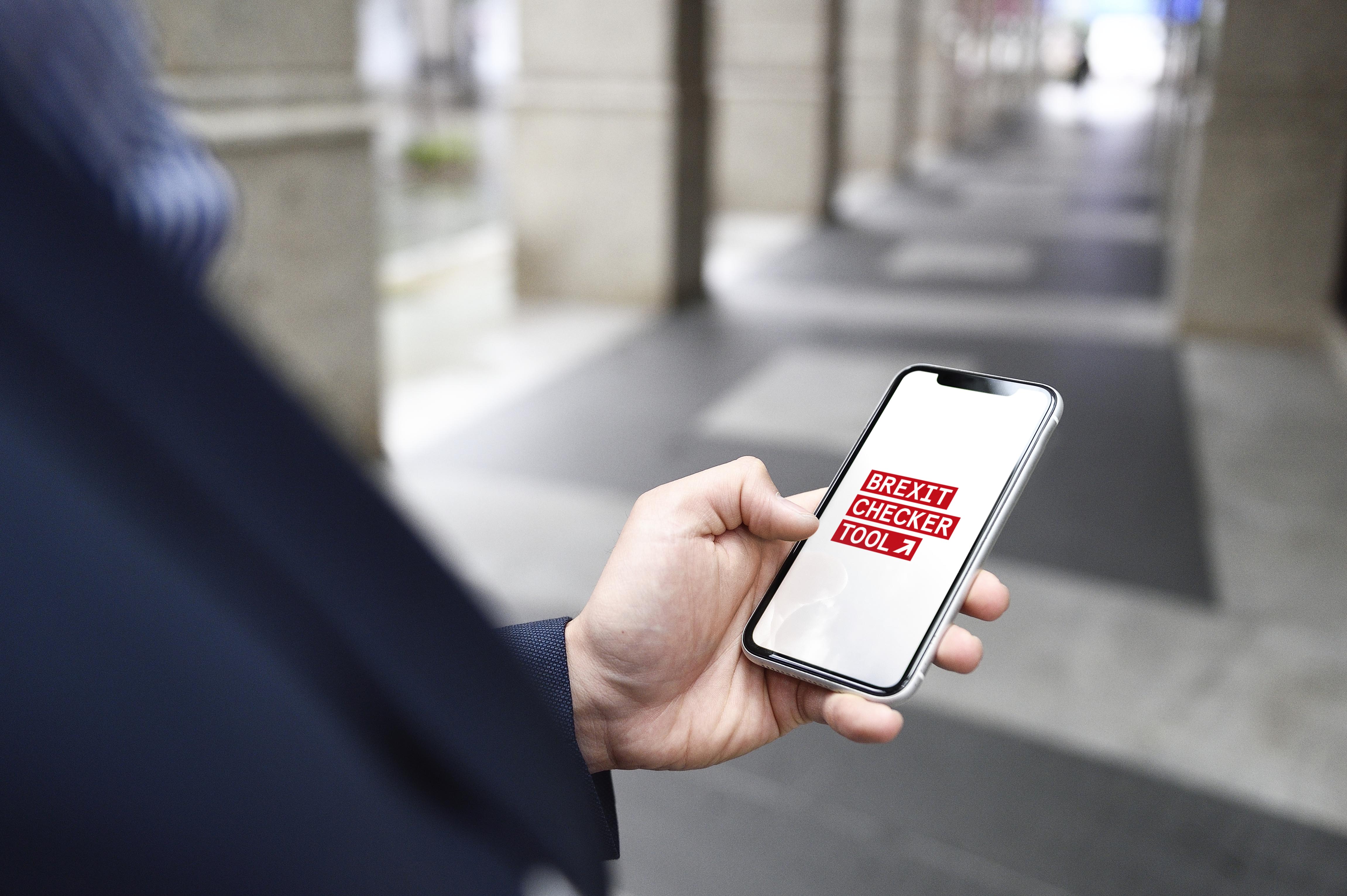 You can find out what changes apply to your organisation by using the Brexit checker tool for tailored advice:
Visit gov.uk/transition. 
Answer a few questions to get a personalised list of actions for your business.
Sign up for the Post Transition Business Bulletin.
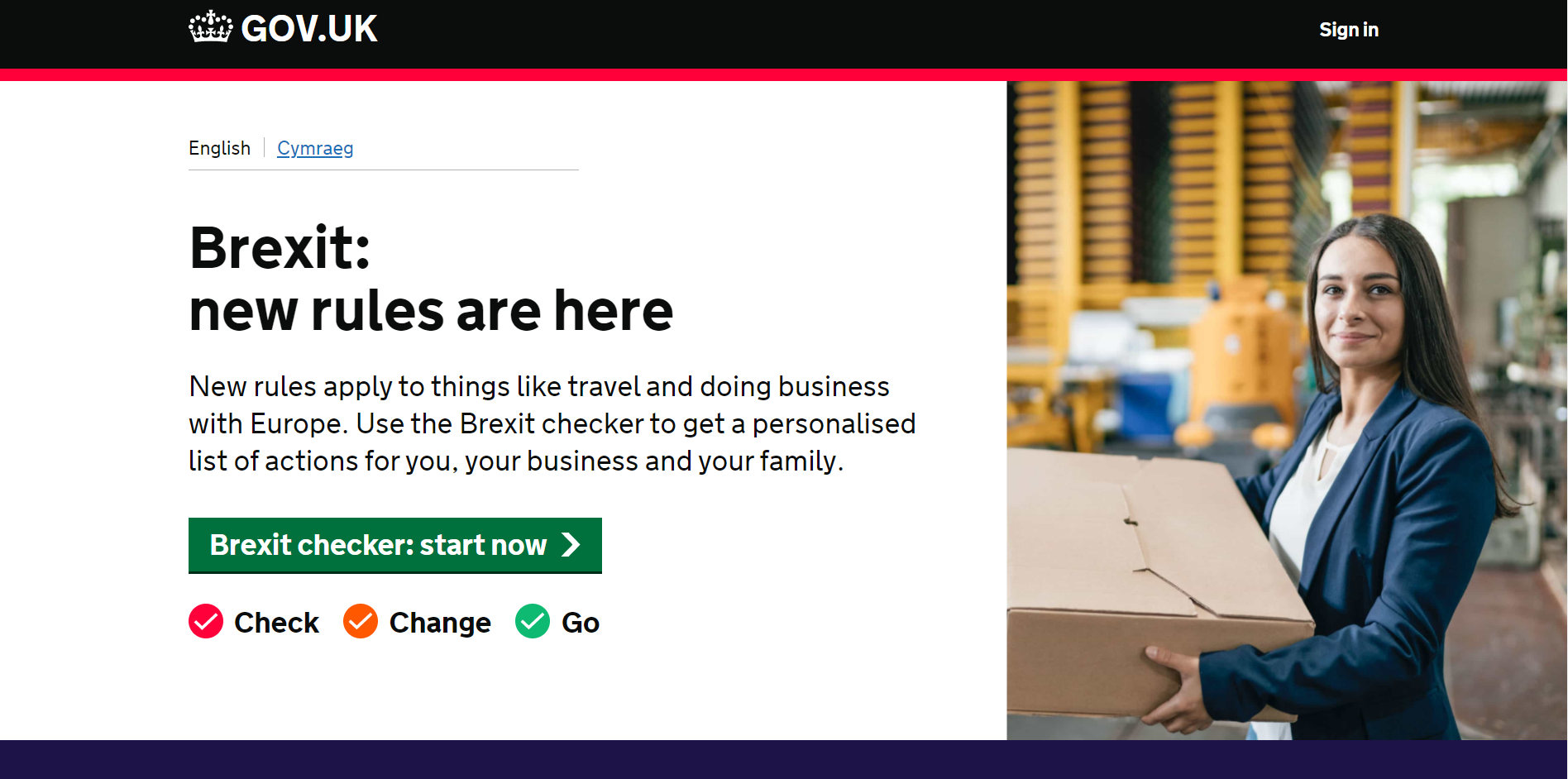 3
iSUPPORT FOR SMEsi
Funding Support
Brexit SME Support Fund
Financial support is available to help small and medium-sized businesses adapt to the changes to trade rules with the EU.
Businesses trading exclusively with the EU, and therefore new to importing/exporting processes, can apply for up to £2,000 grant for each trader to pay for training and professional advice on customs, rules of origin, and the VAT aspects of imports and exports.
Applications will be open from March 2021. More guidance.
Advice Support
Trader Support Scheme (TSS)
The TSS can provide support when moving goods between Great Britain and Northern Ireland, or bring goods into Northern Ireland from outside the UK. More guidance.
Webinars
The Government regularly runs Webinars with policy experts. More details.
Trade Advisors
The Governments offers support for exporters delivered via a network of around 300 International Trade Advisers. More details.
Further Support
Other support and helpline numbers outlined on pages 13 & 14.
Important to know
Guidance for SMEs: gov.uk/guidance/small-and-medium-business-hub 
Further Support: helpful links and helplines outlined on pages 13 & 14
4
iIMPORTING GOODS FROM THE EUi
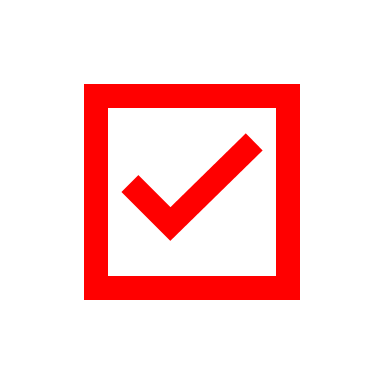 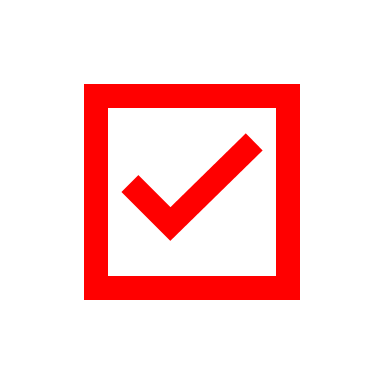 Before you import 
Decisions
Decide how you’re going to complete customs declarations.
You must make customs declarations for goods coming from EU to UK. Your options are:
Make declarations yourself. More guidance.
Get a specialist to make declarations for you. More guidance.
Decide how you will account for import VAT and pay customs duty. More guidance.
Actions
Ensure you have a GB Economic Operator Registration and Identification (EORI) number. Register for free here.  
Obtain the necessary licenses for the imported goods, if necessary. More guidance.
Ensure the goods are correctly labelled/ marked. More guidance.
Ensure EU suppliers can establish the origins of goods (Rules of Origin) and make an exporter's declaration so your goods can enter the UK tariff-free. More guidance.
At the port
Actions
Make the necessary declarations.
If you are handling customs declarations yourself, you will need to arrange inspections for your animal/ plant-based products. More guidance.

Administration
Actions
Claim a VAT refund. More guidance.
Claim a refund if you think you paid the wrong amount of duty or have rejected the imported goods.  More guidance.
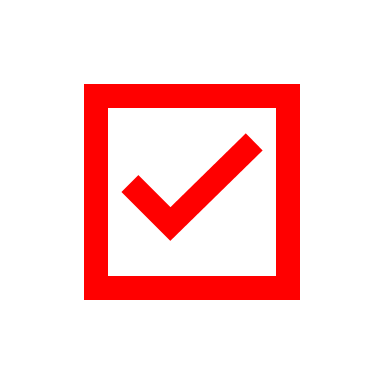 Important to know
Step by step summary: www.gov.uk/import-goods-into-uk 
Tool for checking tariffs, taxes and rules of trade: gov.uk.
5
iEXPORTING GOODS TO THE EUi
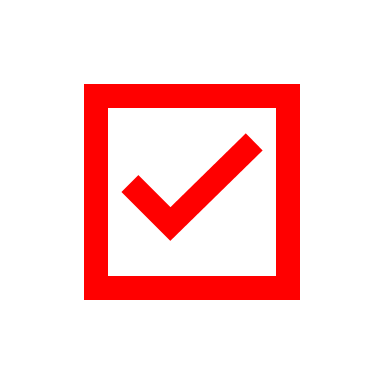 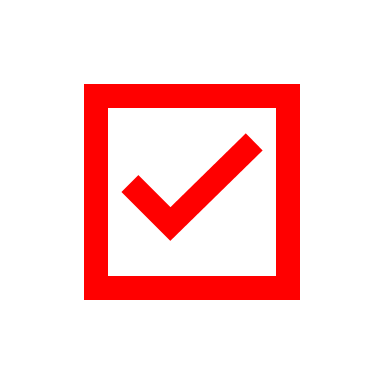 Before you export 
Decisions
Decide how you’re going to complete customs declarations. You must make customs declarations for goods going from UK to EU. Your options are:
Making declarations yourself. More guidance.
Specialists can make declarations for you. More guidance.
Decide how you will account for VAT. Find out how and when you can apply for zero-rated VAT to exported goods, guidance can be found. More guidance.
Ensure shipping responsibilities are written down and clearly understood, including commercial terms. More guidance.
Actions
Ensure you have a GB Economic Operator Registration and Identification (EORI) number. Register for free here.  
Ensure the goods are correctly labelled/ marked. More guidance.
Prepare your customer. Ensure your trading partner has taken steps to receive your goods, outlined here. They may need a license or certificate to import some types of goods.
For each consignment
Actions
Prepare your HGV with necessary documentation.
If travelling through Dover, apply for a Kent Access Permit here. If travelling through another port, find out if you are ready to cross the border here. More guidance for HGV documentation.
Prepare invoice and other documentation for your goods.
The completed invoice, licences or certificates must travel with the goods. More guidance.
Establish if your goods meet rules of origin to access zero tariffs.
Classify your good by its commodity code. More guidance.
Check whether your goods meet Rules of Origin requirements by using the Export Checker Tool here/ Chapter 2 and Annexes ORIG-1 through ORIG-4 of the TCA here. There is further guidance here. 
Ensure you demonstrate origin to customs authorities.
Important to know
Step by step summary: https://www.gov.uk/export-goods 
Contact the Government’s Business Support Helpline for free exporting advice on 0800 998 1098 (England). Other nations here
6
iPROVIDING SERVICES TO AND IN THE EUi
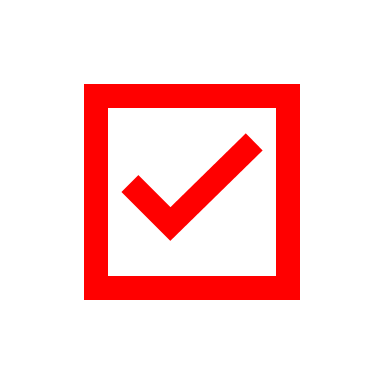 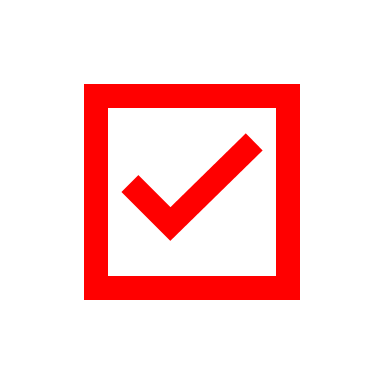 Before you export 
Decisions
Identify which EU/EFTA nations you are providing services to. 
Check if your profession is regulated in your target market by checking the European Commission’s Regulated Professions Database.
Actions
If you provide services to the EU, you will need to check the national regulations of the country you are doing business in to understand how best to operate.
Get your professional qualifications recognised by EU regulators. You will need to have your UK qualifications recognised by the appropriate regulator in each country you intend to work in if the profession is regulated there. For a country-by-country guide, click here.
Decide how you will account for VAT. Find out how and when you can apply for zero-rated VAT to exported services, and which transactions are subject to tax. More guidance.
Check if there are any changes to who can own, manage or direct companies in EEA countries you are active in. More guidance.
Sector Specific Actions
If you provide services remotely, such as over e-mail or video call, check if you face additional authorisation requirements. 
This is likely if you provide highly regulated services, such as legal, accounting or healthcare-related services. More guidance. 
Check if your business will need to report new information to Companies House.
This applies to businesses with EEA corporate officers, or EU entities registered in the UK. More guidance.
Important to know
Step by step summary: Click here for detailed summary.
Contact the Government’s Business Support Helpline for free exporting advice on 0800 998 1098 (England). Click here for other nations.
Use the Institute of Chartered Accountants' Brexit Checklist.
7
iTRAVELLING TO THE EU FOR BUSINESSi
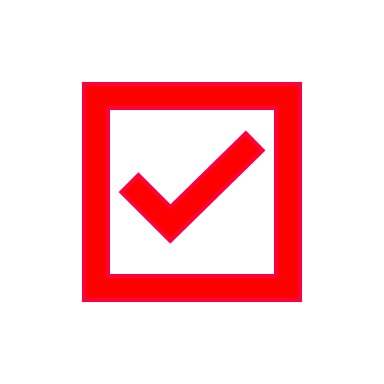 Before travelling
Actions

Check whether you need a visa, work permit or other documentation and apply if necessary.
You may not be able to enter or work in some countries if you do not meet requirements. You can check entry requirements and rules of the country you’re planning to visit here.

Ensure you have appropriate healthcare insurance
UK-issued European Health Insurance Cards (EHIC) are valid until they expire. 

The EHIC is being replaced with the UK Global Health Insurance Card (GHIC), which is valid in any EU country but not in EFTA countries. More guidance.

Check your passport's expiry date and renew if necessary. 
You need at least 6 months left on your passport to travel to certain countries. More guidance.
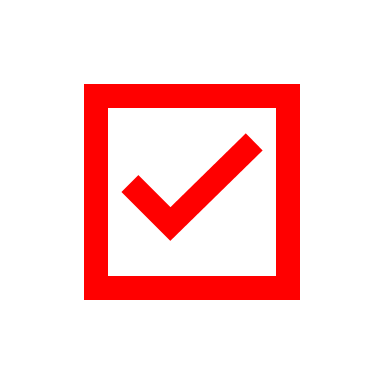 Before working
Actions 

Check if you still need to pay UK tax whilst working abroad. Find out more here, or contact HMRC here.

Check whether you need indemnity insurance for your employees. 

Ensure your professional qualifications are recognised if you provide professional services. More information on the Services page.
Important to know
Common travel area rights are unaffected. If you are a British or Irish citizen, you can work and live in the UK or Ireland without needing additional permission.
8
iTRADING & MOVING GOODS IN AND OUT OF NI
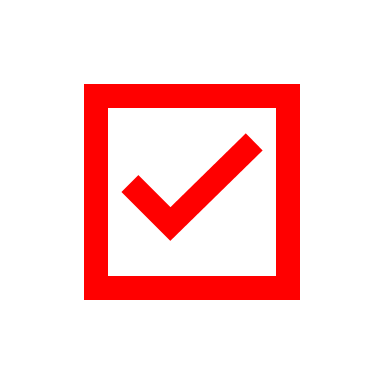 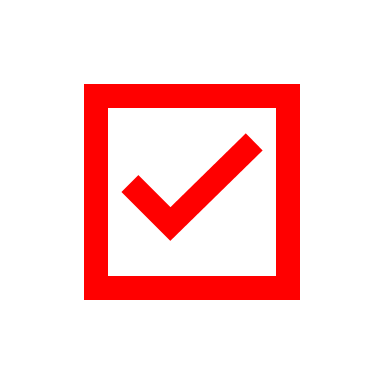 Actions
Register for a free XI EORI number here. If your business moves goods to or from NI, you will need an EORI number that starts with XI.
Check if you need to declare goods you bring into or take out of the UK here. The Trader Support Service can help.
Check if you need to meet new requirements for moving live animals or agrifood goods from GB to NI. The Movement Assistance Scheme provides help with this process.
Decide how you will account for VAT on goods moving between Great Britain and Northern Ireland. More guidance. 
Check your goods regulation. If you are placing manufactured goods on the market in NI you need to check whether your goods comply with EU regulations. Further guidance.
Ensure the goods are correctly labelled/ marked. More guidance.
What support is available? 
You can sign up for the Trader Support Service (TSS) here. The TSS provides an end-to-end service which will guide you through new processes under the Northern Ireland Protocol. You can also use it to complete digital declarations at no additional cost.
If you move agrifoods from GB to NI, contact the Movement Assistance Scheme for support. Either online or via their helpline: 0330 0416 580.
If you intend to bring goods into Northern Ireland which you know are not at risk of moving into the EU, apply for authorisation to the UK Trader Scheme here.
Important to know
Step by step summary: https://www.gov.uk/guidance/trading-and-moving-goods-in-and-out-of-northern-ireland 
Contact the Government’s Business Support Helpline for free exporting advice on 0800 998 1098 (England). Click here for other nations.
TSS: https://www.gov.uk/guidance/trader-support-service
9
iHIRING EU CITIZENS (EXCLUDING IRELAND)i
Hiring
Actions 
If you are recruiting from overseas, ensure your job and prospective employees meet the requirements:
The job you are offering is at the required skill level - RQF 3 or above (A Level and equivalent).
The job meets the required minimum salary level.
That the candidate speaks English to the required standard. 
This does not apply when hiring Irish citizens, or EU citizens already living in the UK by 31 December 2020. They and their family members are eligible for the EU Settlement Scheme and have until 30 June 2021 to apply.

Existing EU Employees ​
Actions ​
Inform your employees of the EU settlement scheme (EUSS) ​so that they can continue to live, work and study in the UK
​EU citizens coming to the UK from 1 January 2021 will need to apply under the new points-based immigration system. More guidance.
Before you hire 
Actions 
Check that the people you want to hire will meet the requirements for coming to the UK for work
Check your business is eligible
Register as a Home Office licensed visa sponsor
To register, you will need to:
Choose the type of skilled worker licence you want to apply for
Put appropriate systems in place to act as a sponsor
Apply online and pay the fee
If you’re not already a licensed sponsor and you think you’ll want to sponsor workers from outside the UK, you should apply now. 
You should allow around 8 weeks for your licence to be processed. However, for an additional fee, businesses can be fast-tracked to receive a decision within 10 days. 
Further guidance is available at GOV.UK.
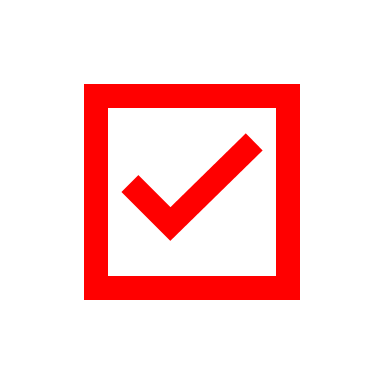 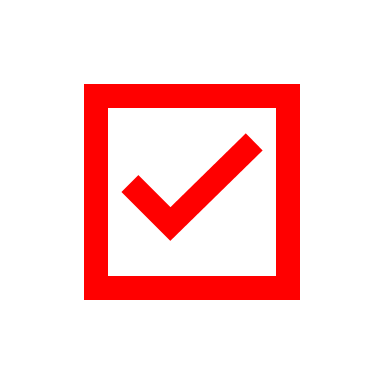 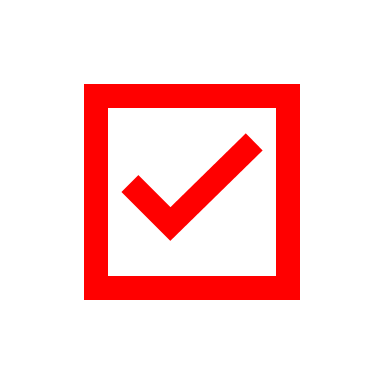 Important to know
Summary of changes: employing-eu-citizens-in-the-uk.
10
iDATAi
To note
The EU-UK Trade and Cooperation Agreement contains a 6 month bridging mechanism that allows the continued free flow of information.
The European Commission announced on 19 February a draft decision to recognise the UK’s high data protection standards. This would allow for personal data to continue to flow freely from the EU and wider European Economic Area (EEA) to the UK.
European Commission announcement can be found here.
UK Government announcement can be found here. 
Decisions
Be prepared to take action on data protection once the bridging mechanism ends on 30 June 2021. More guidance. 
Consider checking the Information Commissioner’s Office (ICO) for guidance on data protection requirements here. 
Consider reassuring your EEA clients of the UK’s commitment to high standards of protection for personal data, which includes the same regulatory framework for data protection as the EU. More details.
Actions
If you hold a .eu domain, check if you need to replace it. More guidance.
If you provide online services to countries in the EEA, check if rules in those countries now apply. More guidance. 
If your business is a Digital Service Provider to the EU / EEA, make sure you comply with the Network and Information Systems Regulations and associated EU Directive. More guidance.
Watch for further changes on GOV.UK.
Important to know
Summary of changes: Click here for detailed summary.
Information Commissioner’s Office: www.ico.org.uk.  
EU Information Services: www.eur-lex.europa.eu.
11
iINTELLECTUAL PROPERTYi
Key changes
The Intellectual Property Office (IPO) converted almost 1.4 million EU trademarks and 700,000 EU designs to comparable UK rights on 31 December, 2020. 
Decisions
Consider if any changes to the eligibility for unregistered design rights in the UK and EU will impact your business. More guidance.
Businesses that own IP rights (for example, a trademark) may wish to seek legal advice if their IP-protected goods are parallel exported from the UK to the EEA.
Actions
If you currently export IP-protected goods to the EEA, you may need to contact the rights holder to continue trading. More guidance.
The UK Government will publish a formal consultation in early 2021. Watch for changes here.
Important to know
Summary of changes: Click here for detailed summary.
Intellectual Property Office: IPO’s gov.uk address.  
EU Information Services: www.eur-lex.europa.eu.
12
iFURTHER SUPPORTi
There are also a number of other publications which you may find useful:
The Institute for Government has published explainers on the Brexit transition period here.
The British Chambers of Commerce has published a checklist to help businesses adapt to new rules following the end of the Brexit transition. You can download it here.
The Federation of Small Business has published guidance for small businesses here.
The Institute of Directors has a designated hub on Navigating Brexit for Business here.
Make UK has published guidance for manufacturers here.
Use the Institute of Chartered Accountants' Brexit Checklist.

The Devolved Administrations have also published their own guidance:
Scotland
Wales
Northern Ireland
What support is available? 
The best place for businesses to get support and information is gov.uk/transition, which includes:
The Brexit checker tool for a personalised list of actions.
The latest news from the Government.
The new on demand videos which explain how businesses can adapt to the changes.

Additional key Government advice:
The Border Operating Model is a guide to how the border with the EU works. See the ‘Guide to changes at the border’ for a summary.
Businesses can sign up to Post Transition Business bulletins produced by BEIS here.
Guidance on the Northern Ireland Protocol and what this means for businesses moving goods into, out of, or through Northern Ireland.
13
iHELPLINE NUMBERSi
Borders (Importing and Exporting) 
Customs declarations, simplified customs procedures, duties and tariffs: 0300 322 9434 
Trader import and export licences and certificates of free sale: 03300 416500
For exporting food, drink and agricultural products: 0300 020 0301
Import and export of timber: 0300 067 5155 
Plants and plant products: 0300 1000 313
Importing and exporting of waste: 03708 506 506
Vehicles enquiries: 0300 790 6802
Driving licences and International driving permits: 0300 790 6802 
Importing and exporting vehicle and trailer registration: 0300 790 6802
Operator licence and permits: 0300 790 6801
Certificate of Professional Competence (CPC): 0300 790 6801
Moving agrifood goods to Northern Ireland: 0330 0416 580
Economy
Regulation of manufactured goods: 0121 345 1201  
CE / UKCA marking: 0121 345 1201 
Regulation of medicines and medical devices: 020 3080 6000
Business Support Helpline (England): 0800 998 1098 
Business Support Helpline (Wales): 0300 060 3000
Business Support Helpline (Scotland): 0300 303 0660
Business Support Helpline (Northern Ireland): 0800 181 4422

Other
DfE helpline: 0370 000 2288
Home Office helpline: 0300 790 6268
DIT Brexit Enquiry Service: 0300 123 7379
EU Settlement Scheme (organisations helping others to apply): 0300 790 0566
14
iTERMS YOU NEED TO KNOWi
15
15
iTERMS YOU NEED TO KNOWi
16
16
iTERMS YOU NEED TO KNOWi
17
17